ГБОУ Лицей 1451 г. МоскваУчитель биологииПолянская Ольга СергеевнаПодземные видоизменённые побеги
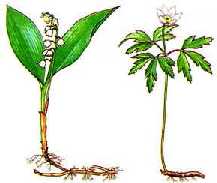 Корневище
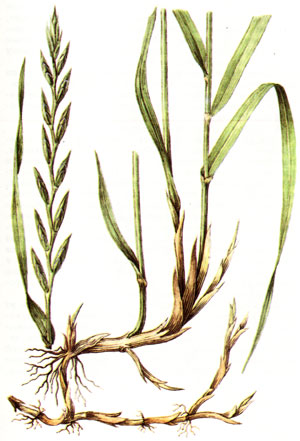 Подземные видоизменённые побеги
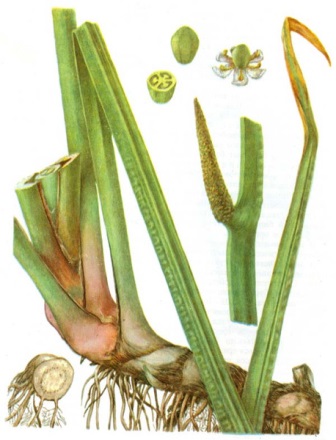 Столон
Удлинённые недолговечные побеги
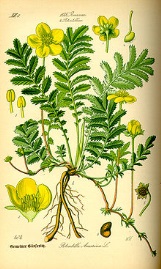 Лапчатка гусиная
Столон картофеля
Клубень
Укороченный видоизменённый побег с утолщенным стеблем и чешуевидными листьями
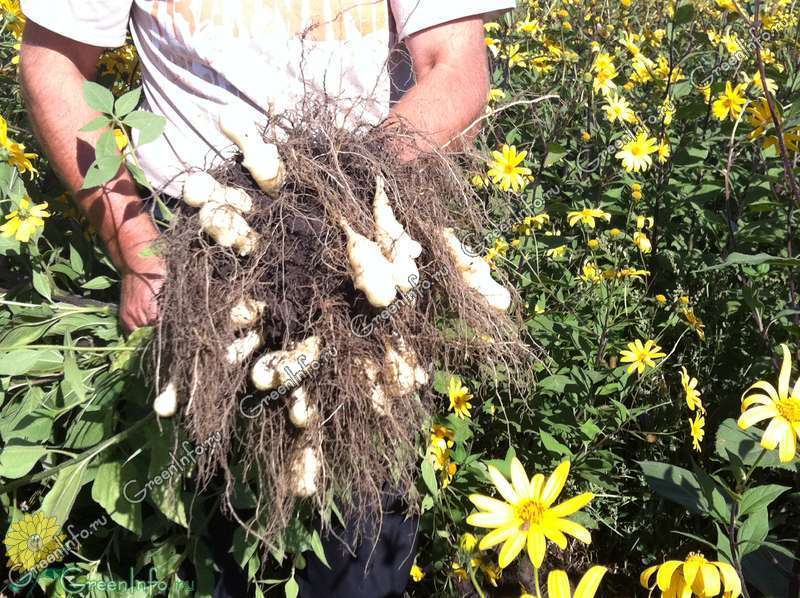 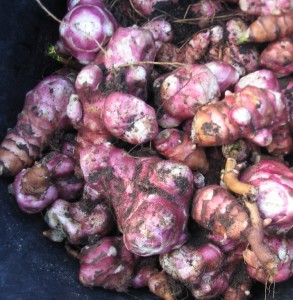 Луковица
Видоизменённые побег с плоским стеблем и мясистыми сочными листьями
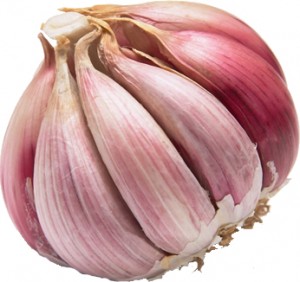 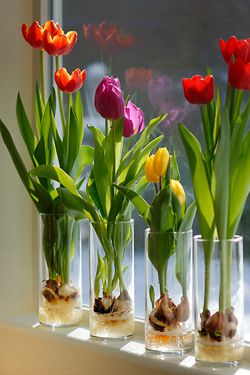 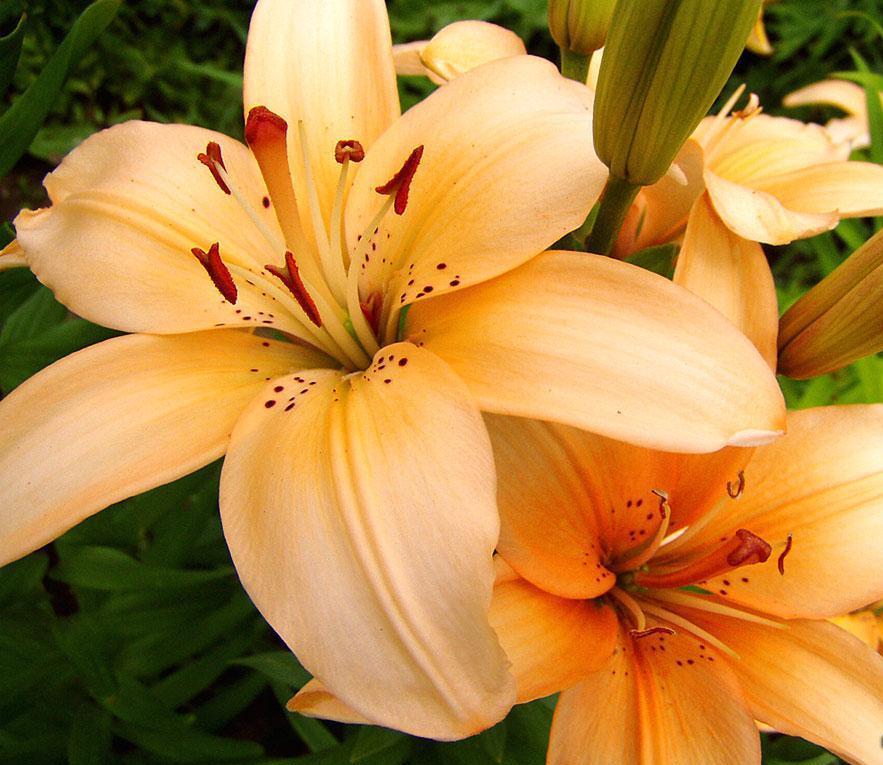 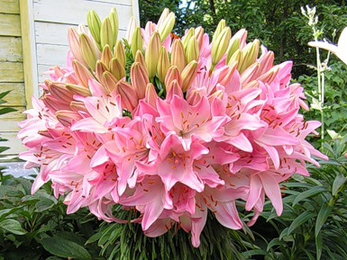